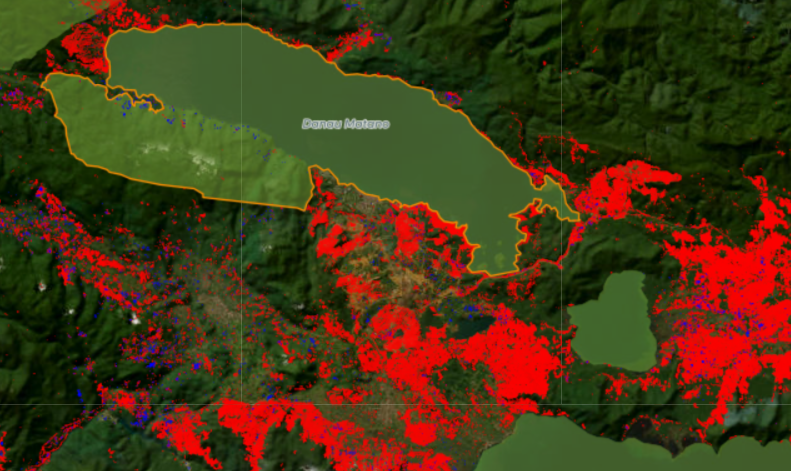 Danau Matano
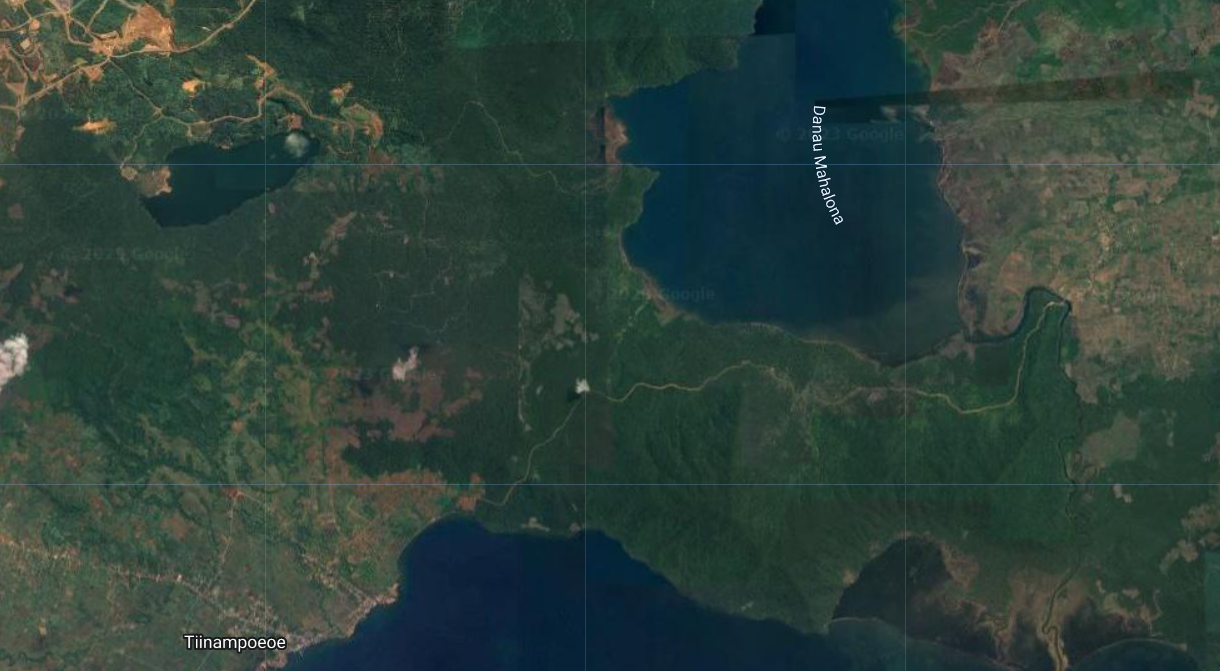 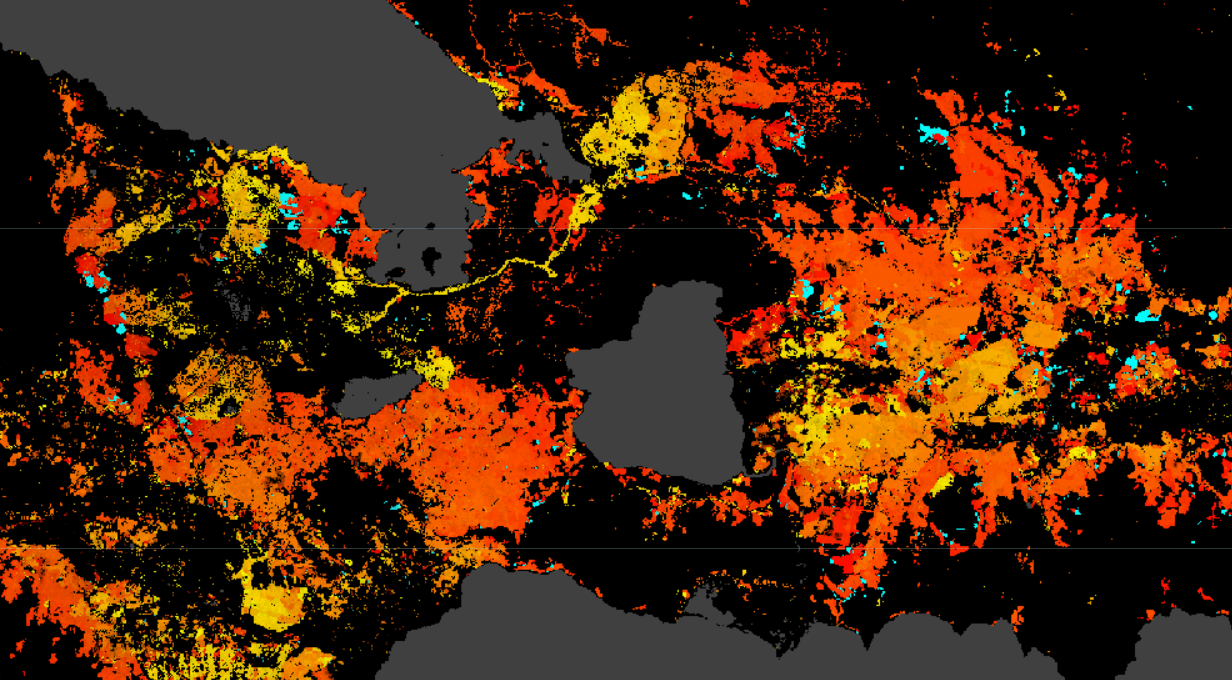 Conservation Impact
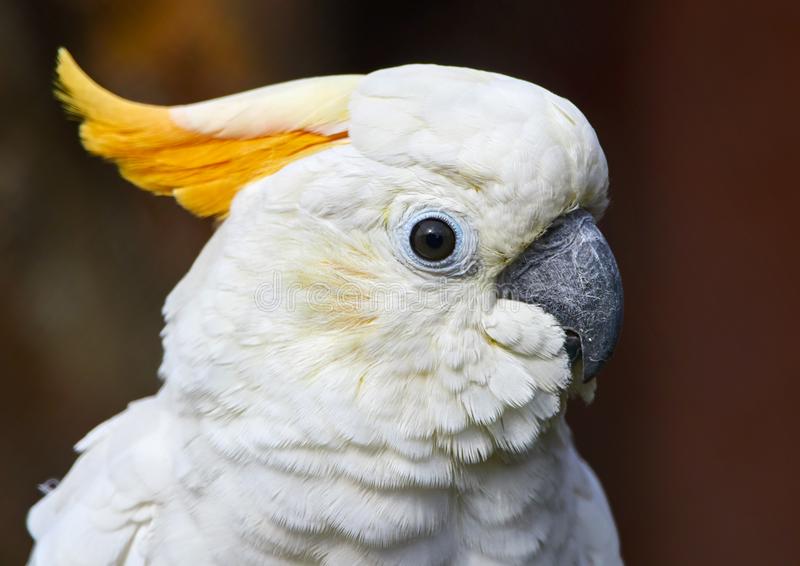 315 species assessed by the IUCN
22 Near Threatened
15 Vulnerable
5 Endangered
1 Critically Endangered
Yellow-crested Cockatoo cacatua sulphurea
Great Knot Calidris tenuirostris
Maleo Macrocephalon maleo
Threatened species (IUCN Endangered)
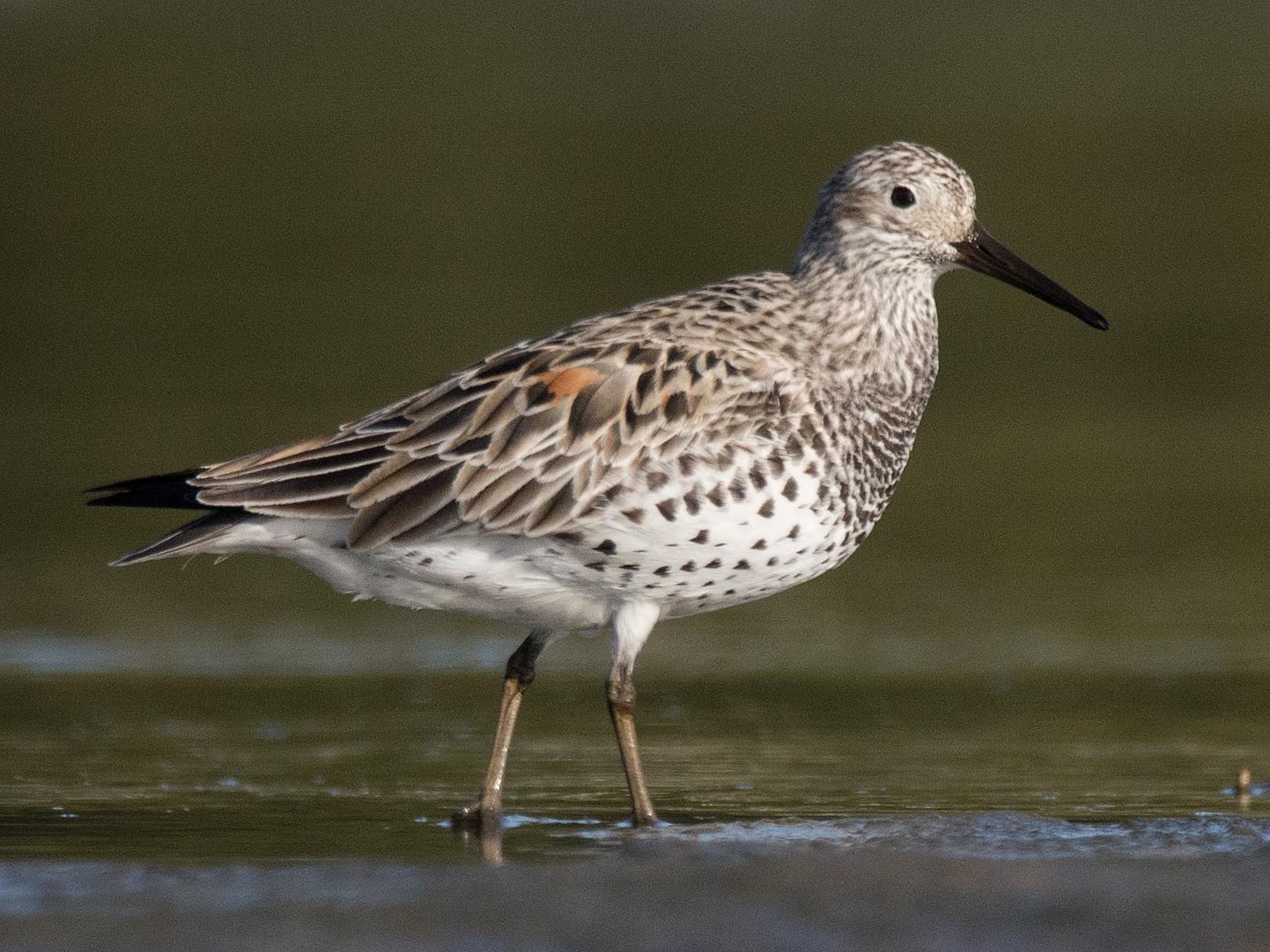 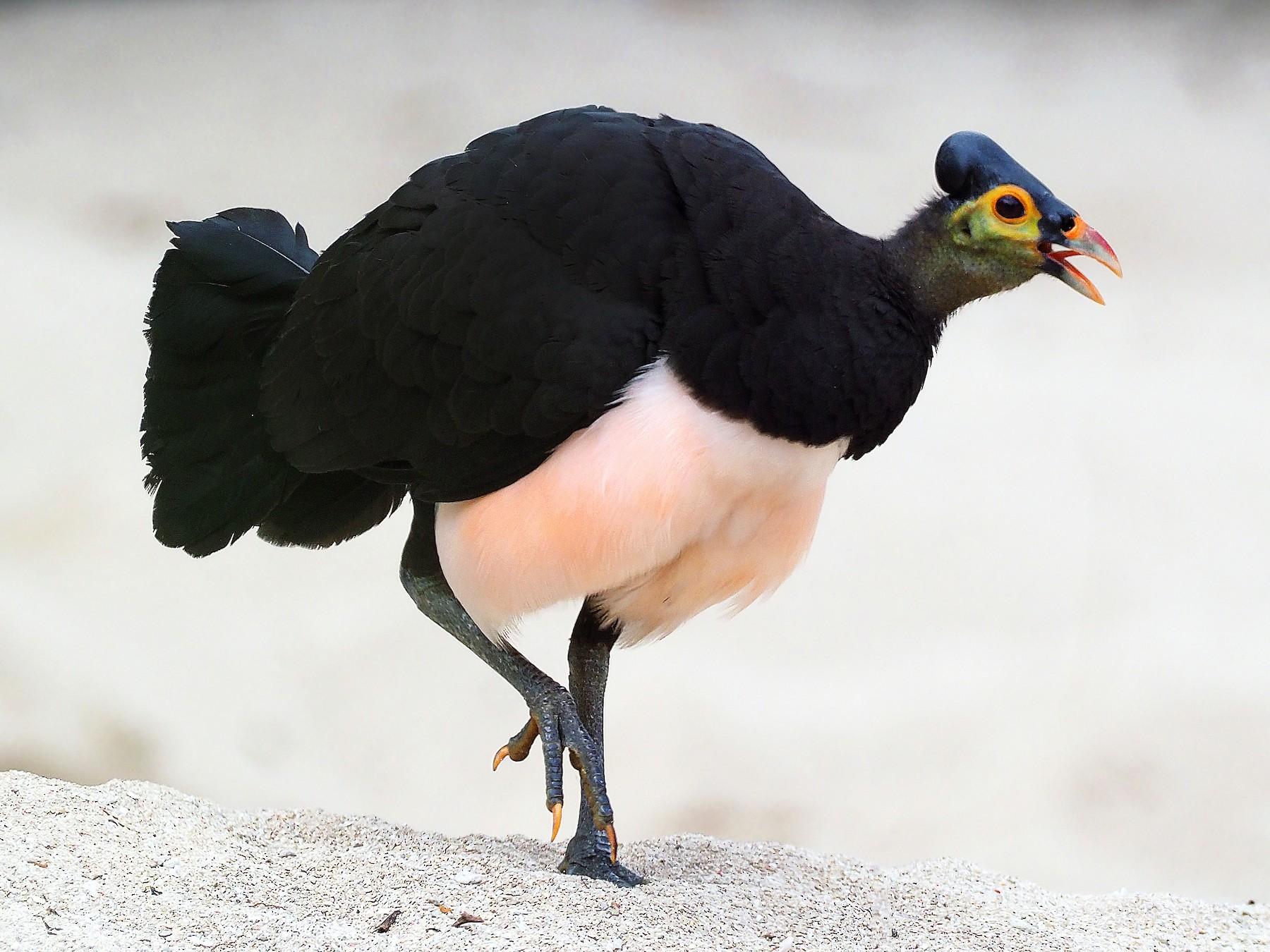 Far Eastern Curlew numenius madagascariensis
Lowland Anoa bubalus depressicornis
Mountain Anoa bubalus quarlesi
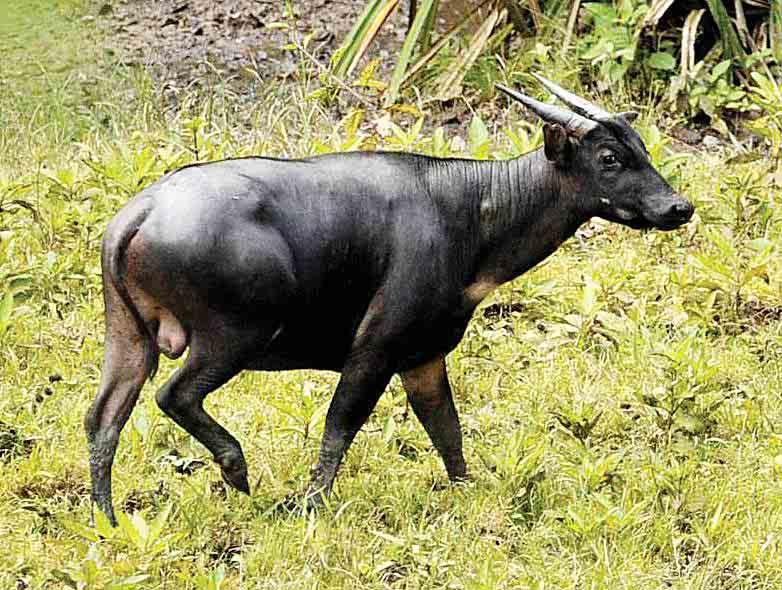 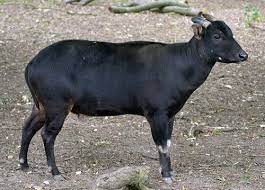 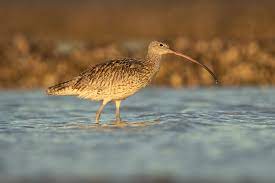 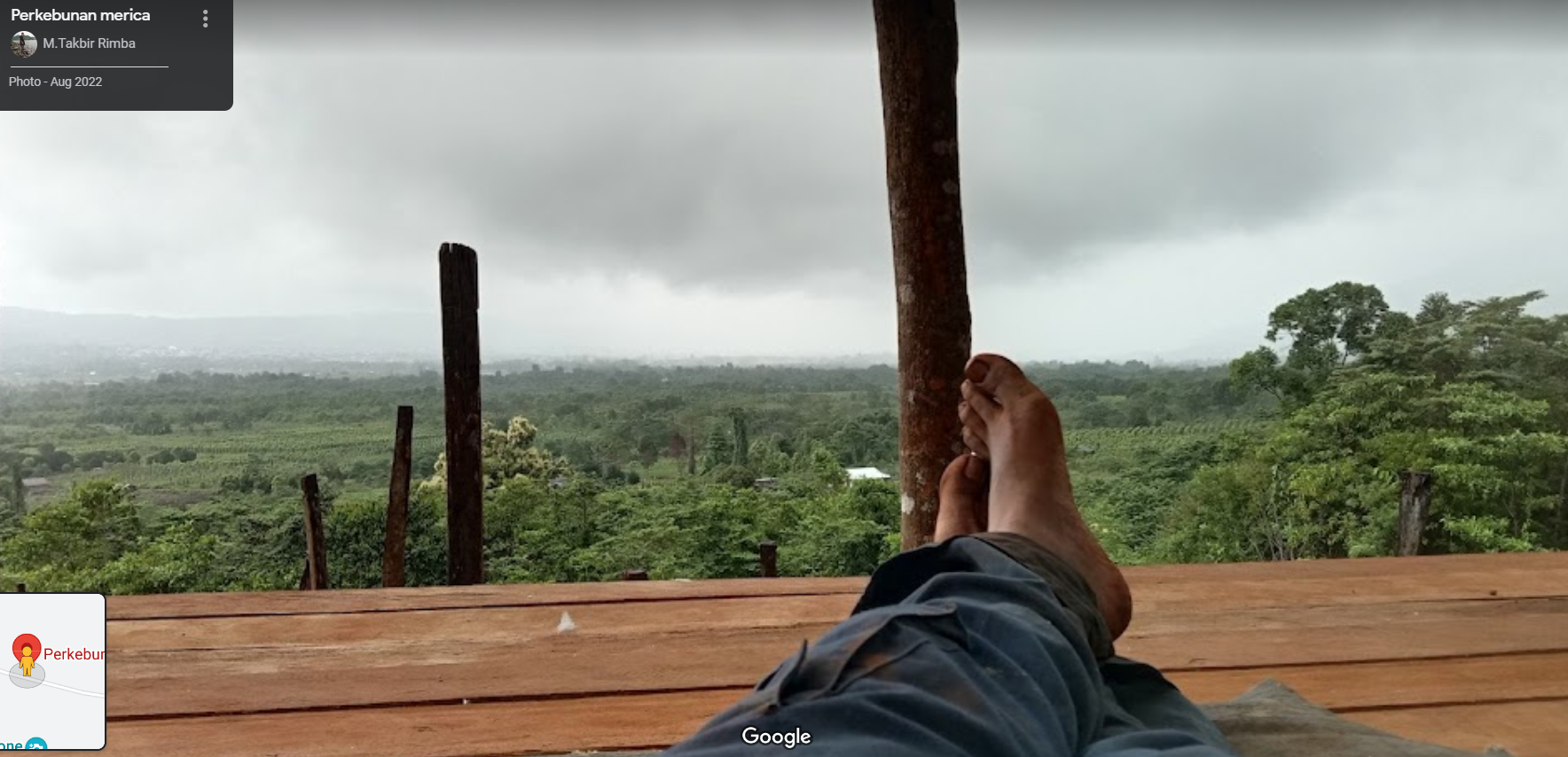